ANALYSING THE GAPS IN ADOPTING QUALITY SYSTEM OF CHIRAYU MEDICAL COLLEGE & HOSPITAL WITH REFERENCE TO NABH STANDARDS
By:
Monika B Saxena
Pg/11/050
INTRODUCTION
NABH (National Accreditation Board for Hospitals & Healthcare Providers) is a constituent board of QCI which work for the up gradation and improvement of Quality parameters of the hospital
NABH is made up of 10 Chapters which focused both on patient as well on organisation
NABH comprises of 636 objective elements.
Out of 10 chapters 5 of them were Patient centered and 5 were organisation centered chapters
OVERVIEW
It act as a major tool for maintaining quality parameters of the hospital
 By taking the NABH standards as a base, gap analysis is been done which help in improving the patient care and the services of the hospital. 
In view of this , opting this subject for dissertation is better option , as the same is being implemented simultaneously in the hospital
RATIONALE
NABH  is a tool for providing  quality in the system at par with international standards.
Quality improvement is a continuous process & leaves a scope of improvement at every level.
NABH has taken an initial step to keep a check on the quality of the hospitals for the improvement of quality of the services provided by the hospital for patient satisfaction.
LITERATURE REVIEW
Using quality indicators to improve hospital care:

 21 studies [Details appended] were carried put towards improvement of hospital care.
These studies focused on care processes rather than patient outcomes. 
Among these studies quality indicators found to be effective in some studies, in one partially effective and in one it was found to be ineffective.
20 studies focused on health care processes, and most of these studies reported significant improvement with respect to part of the measured process indicators.
OBJECTIVES
GENERAL OBJECTIVE

To compare the present status of Hospital with the NABH accreditation standards

SPECIFIC OBJECTIVES

To study the process for implementing NABH standards in the hospital.
Auditing the hospital functions as per NABH standards and make hospital functioning ready for pre-audit by NABH team
To suggest recommendations to fill up the gaps for the achievement of NABH accreditation
Careful adherence to SOPs by trained personnel
To set up a quality parameters for various committee which deals with all the 10 chapters of the NABH
Projected outcome
To implement NABH system in the big health care institute is a challenge and adopting an International Quality System ensures the better quality services rendered to the patients.
To assess  the quality parameters of the Hospital.
Reducing gaps found by analyzing objective elements of NABH from the previous status of the hospital
Formulation of SOPs, Feedback forms, quality parameters etc.
Improving Patient’s status and working environment of the hospital
Implementation of quality system in various Departments of the Hospital
After implementation of the quality system, the hospital shall be ready for the assessment by NABH team.
METHODOLOGY
Based on the NABH criteria(Patient centered & Organization centered)and checklist is been used as a tool for study and observations is been used as a technique for the study.
Gap is been analyzed as below:
GAP ANALYSIS OF THE CHIRAYU HOSPITAL AS PER NABH GUIDELINES
According to the chapters of NABH gaps which were found in Chirayu Hospital were:
2. Regulatory Compliance:
3. Administrative Process:
4. Clinical Process:
5. Support services:
6. Human Resources:
7. Tools, tackle & Equipments:
ANALYSIS
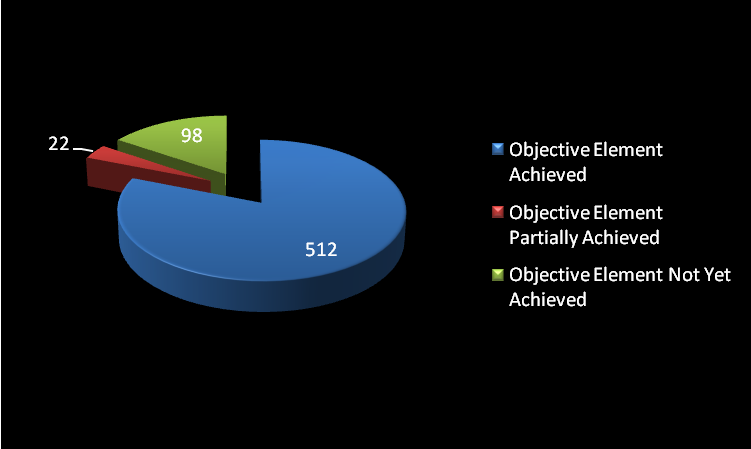 CONCLUSION
The main conclusions of this study are as follows:
 The process of accreditation undergoes different stages, for acquiring NABH accreditation in hospital - Pre-Assessment, Final Assessment, Surveillance & Re-Assessment.
 Feedback of Assessors is the best ways to judge the  task performed by an individual or a system. 
The assessors visit a hospital for the assessment, the organization provides necessary information to the assessors & the observers, about how the whole procedure was in operation .
 The assessor assess the whole system , whether it is in order as per the quality standards laid down by NABH. After achieving the NABH to the hospital , the hospital ensures to provide services towards patient satisfaction and improve patient safety to provide excellent hygienic treatment process. 
The employees must participate in improving quality in  medicare services etc,. 
NABH standards have to be maintained.
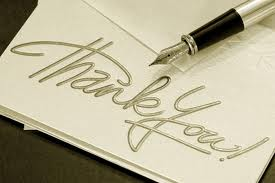